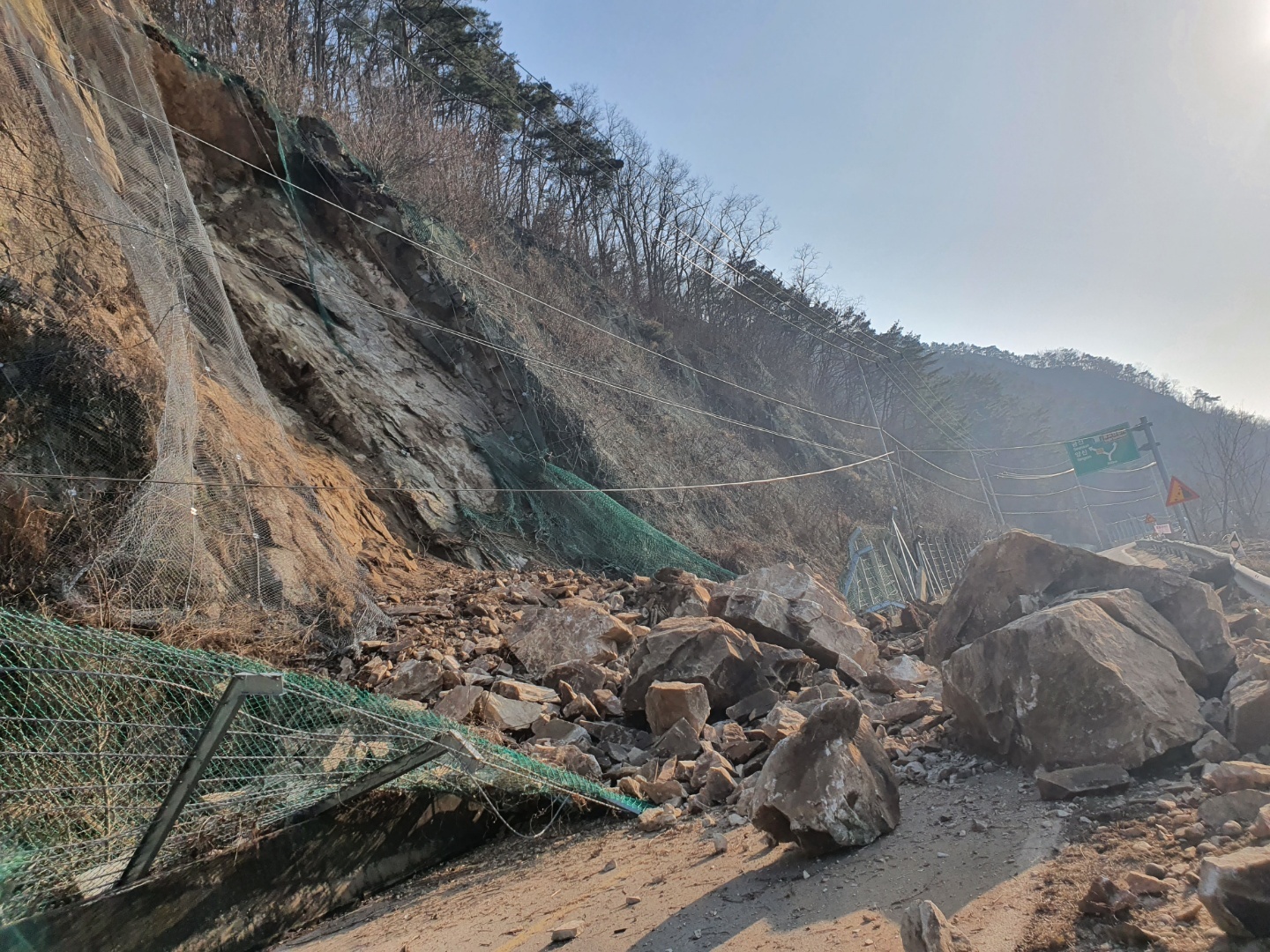 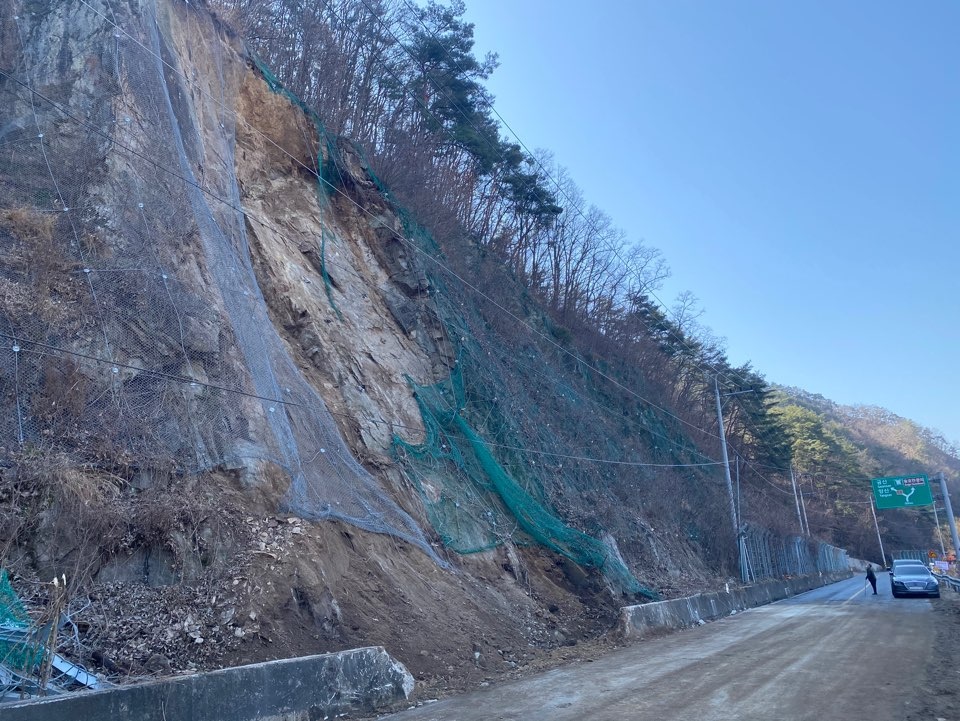 [Speaker Notes: 먼저, 지금의 옥천입니다.]
10-1. 상촌-황간 도로건설공사 재감정평가 현지조사
평가기간 : 3월중
평가업체 : 나라감정평가법인, 중앙감정평가법인
내     용  : 매곡면 재감정평가
10-2.  가로등 및 지하차도 전기설비 안전점검 
3.  1~  4월 중
사업대상지  :  가로등 및 지하차도 전기설비 216개소
사   업   비  :  20백만원  
점검기관: 한국전기안전공사 충북 영동옥천지사
10-3. 구교리 공영주차장 잔여부지 인조잔디 포장공사  재착공 
위    치 : 영동읍 계산리 286-12일원( 구교리 공영주차장 잔여부지)
사업기간 /사업비: 2021. 3. ~ 4./ 45백만원 정도
내     용: 콘크리트 및 인조잔디 포장(464㎡)  메쉬휀스 설치(36경간)
10-4.  두릉리 위험도로 선형개량공사
양강면 가동리 358-1번지 일원 / 113백만원
선형개량 L=153m / 공사집행 및 착공
10-5. 군도6호선(오탄리) 수해피해 복구사업 
영동읍 오탄리 74-3번지 일원/ 483백만원
사면정비 L = 100m / 공사 착공
10-6. 농업생산기반시설 정비사업 추진
산저지구 용수로정비외 14건/ 415백만원/ 공사착공
10-7. 어미실저수지 물고시 폐사 손해배상 청구에 따른소송수행
3/19(14:00)/청주지방법원 영동지원 203호/결심선고
10-8. 양산면 호탄리 417번지내 통행권 확인 청구에 따른 소송수행 
3/19(14:00)/청주지방법원 영동지원 203호/4차변론
10-9. 재해위험 저수지 정비사업 추진
법곡저수지외 4개지구/2,602백만원/충북도청 사전설계심의
10-10. 2021년 일반농산어촌개발사업 공기관 대행사업비 교부
3월 중 / 16,910백만원/ 중심지활성화사업 등 22건 
충북개발공사, 농어촌공사